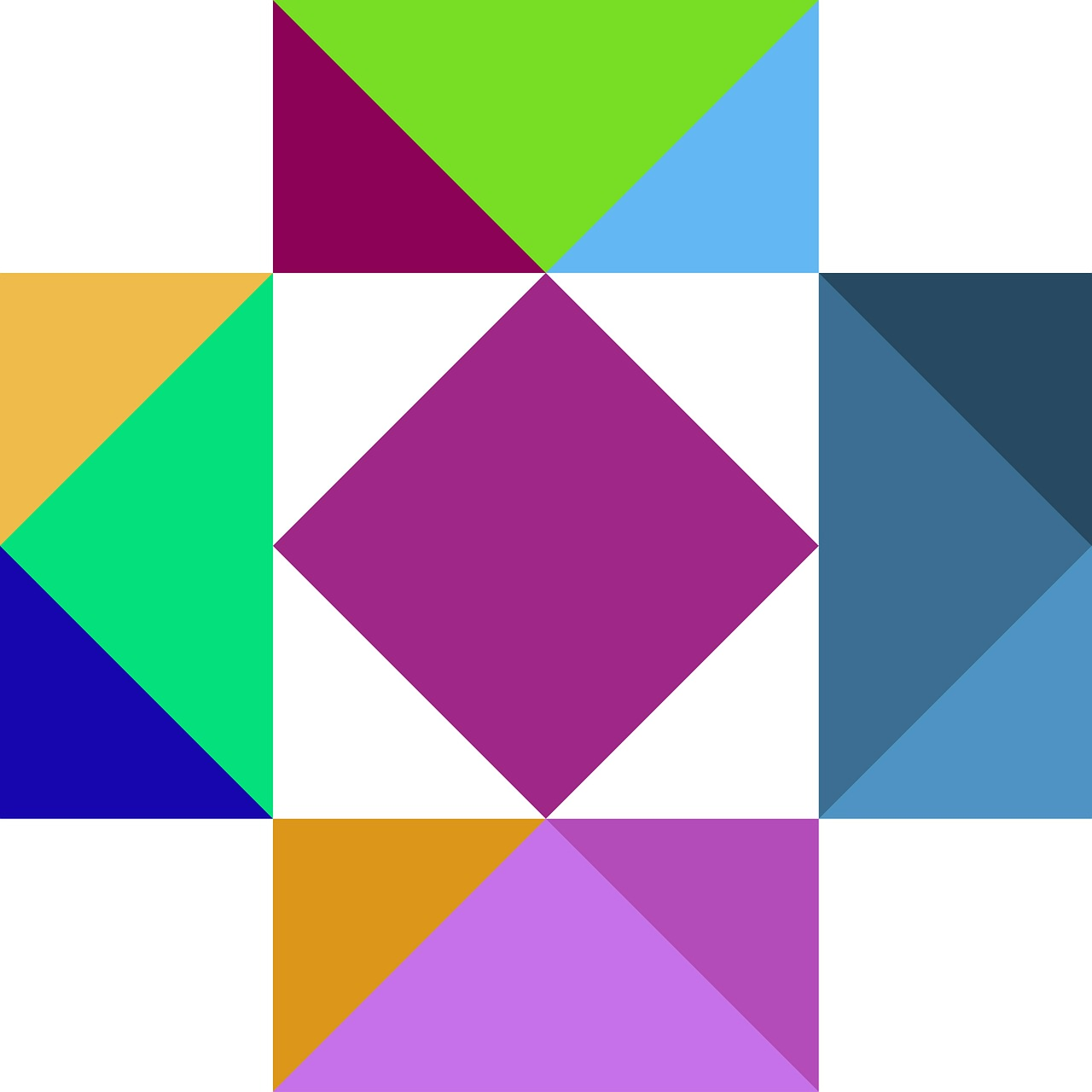 V клас
122. Лице на правоъгълен  триъгълник
Геометрични фигури
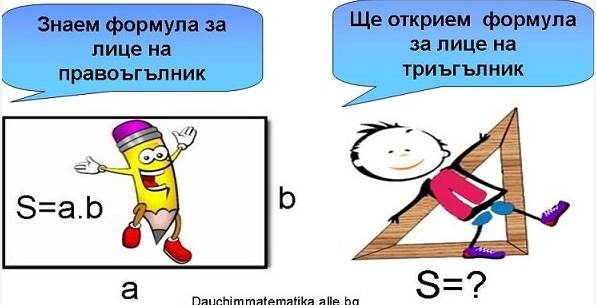 В този урок ще научите
01
02
как се намира лице на правоъгълен триъгълник;
каква е връзката между лице на правоъгълник и лице на правоъгълен триъгълник;
03
04
как да намираме катет по дадено лице и катет:
някои трикове за бързо и лесно смятане.
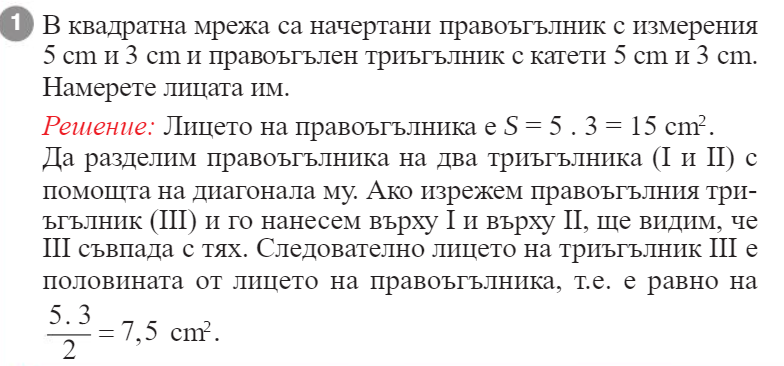 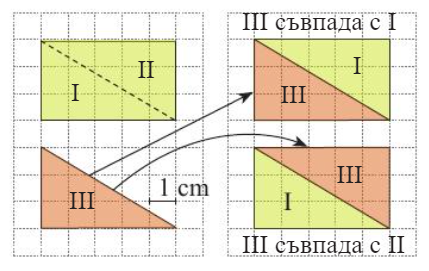 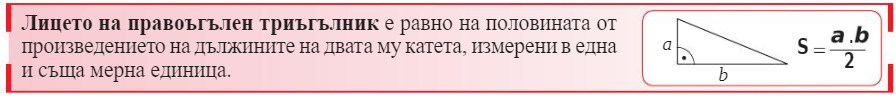 1
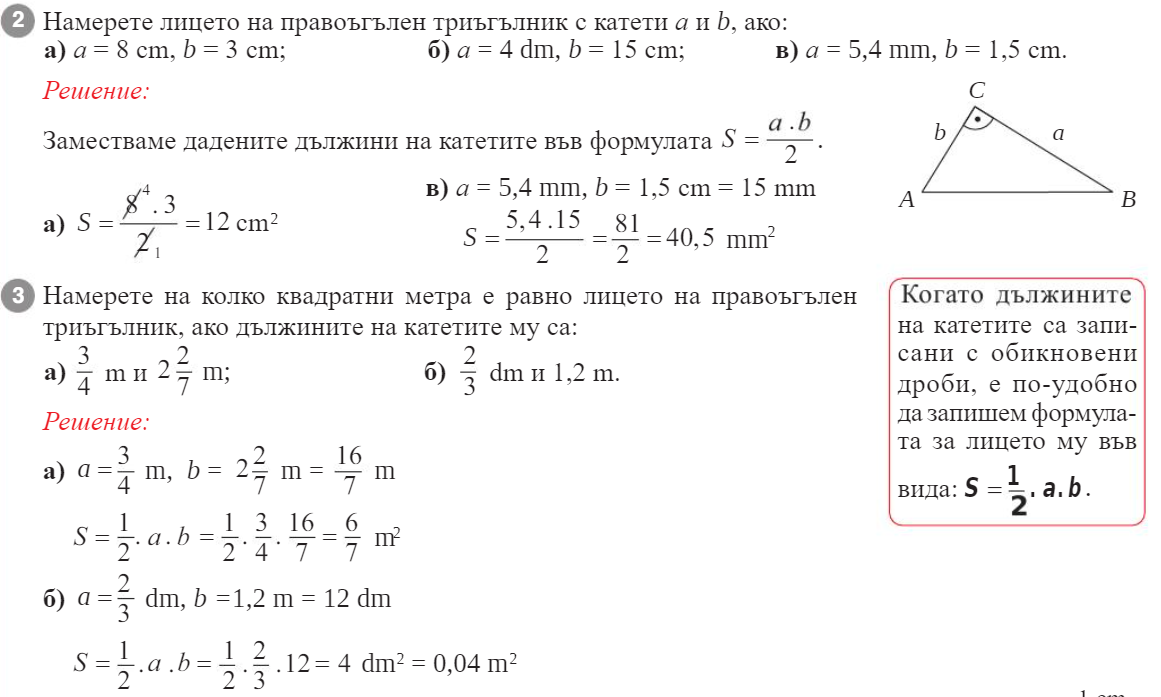 300
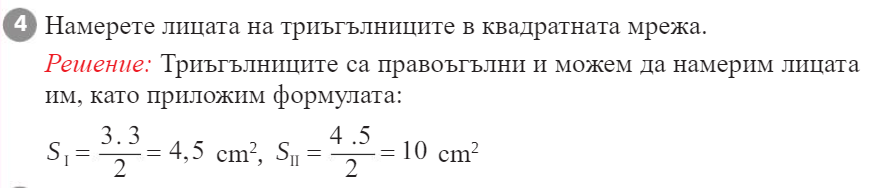 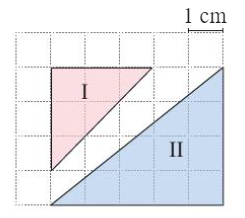 b = 40 cm
b = 80 cm
b = 30 cm
b = 24 cm
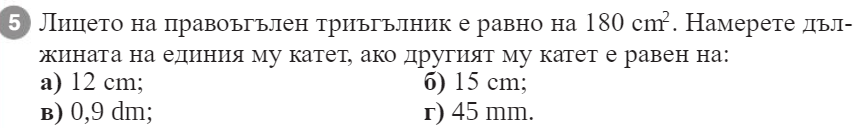 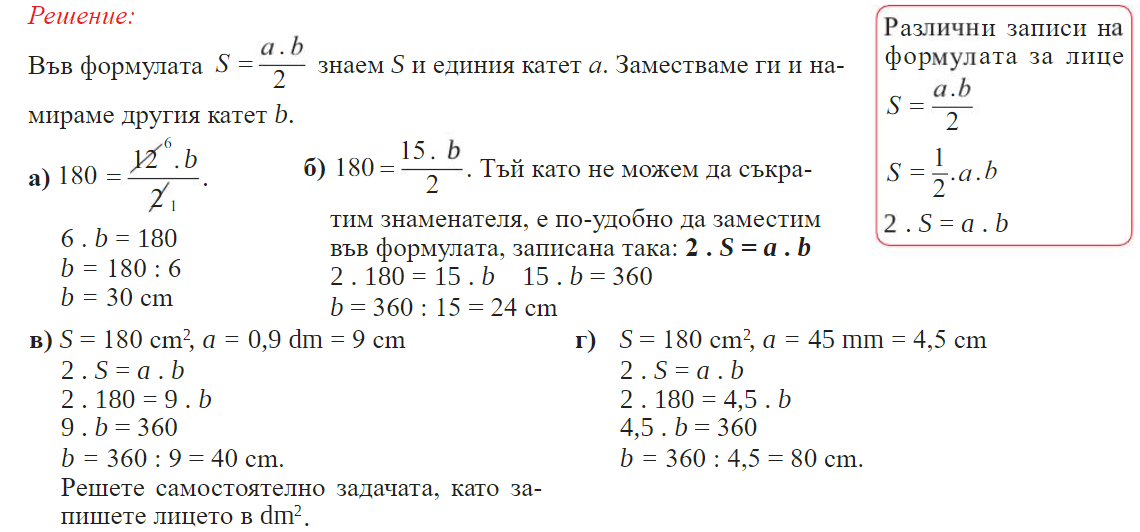 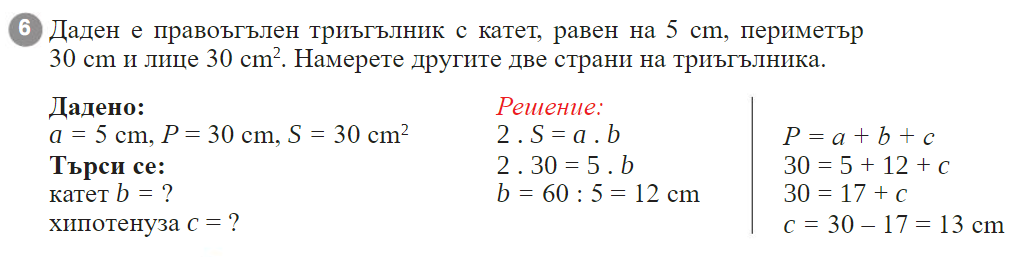 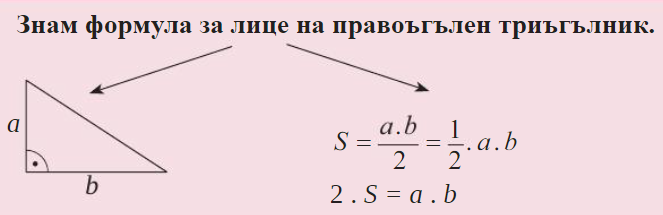 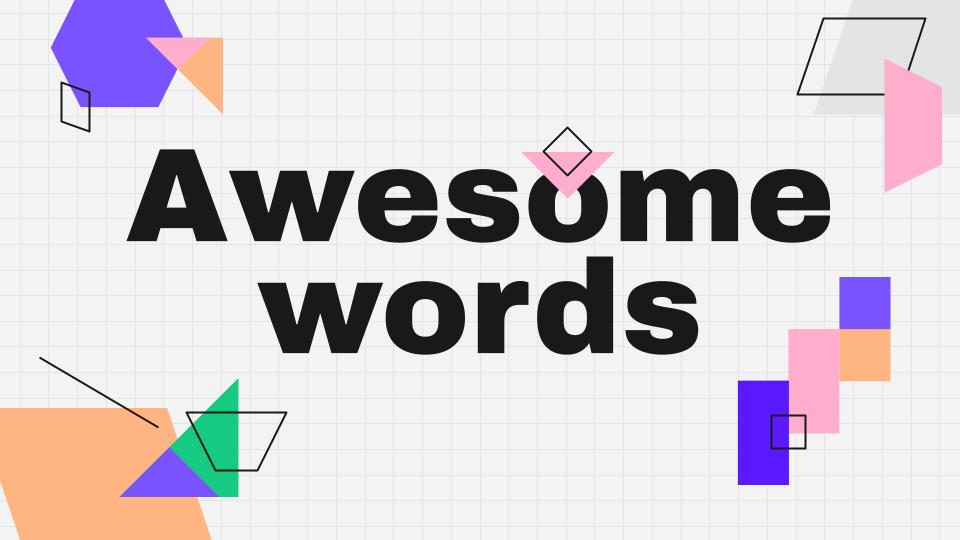 Домашна работа

Учебна тетрадка стр. 33
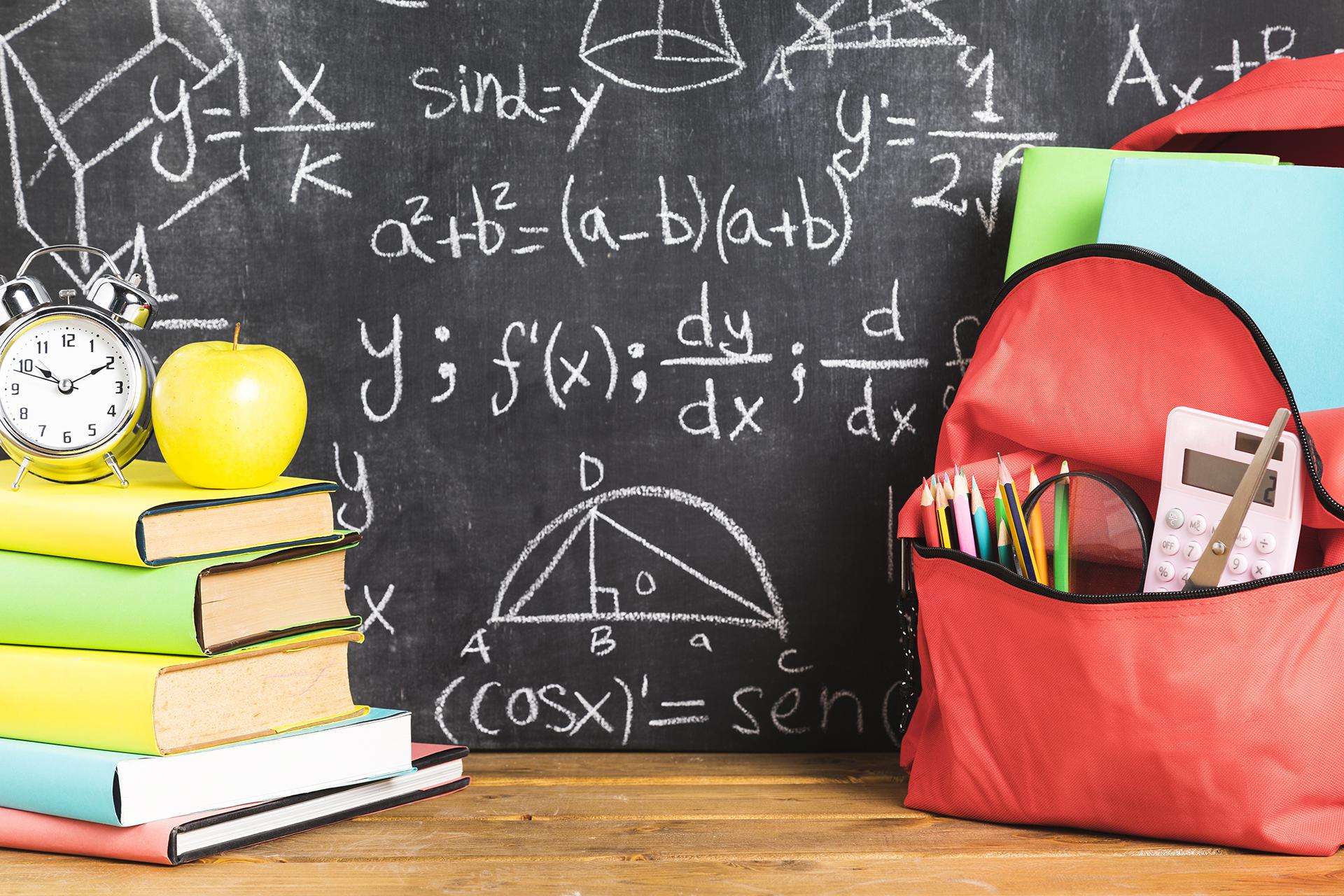